Revise using counting up (Frog) to subtract pairs of numbers with two decimal places.
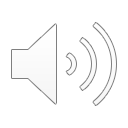 23.46 and 23.64
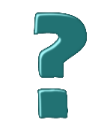 We are going to use Frog to find the difference between the two numbers.
Where will Frog hop to first?
Which number is bigger?
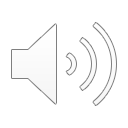 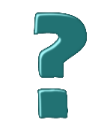 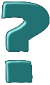 Frog has finished hopping. What do we need to do now?
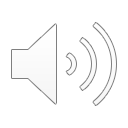 Frog hops 0.04 to 23.5, the next tenth …
… and another 0.1 to jump from 23.5 to 23.6...
… then 0.04 to hop from 23.6 to 23.64.
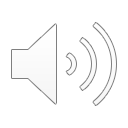 0.1
0.04
0.04
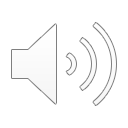 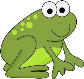 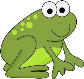 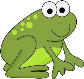 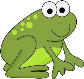 23.6
23.5
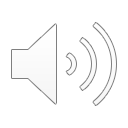 23.64
23.46
So 23.64 - 23.46 = 0.18
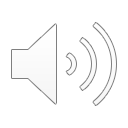 1
Year 5
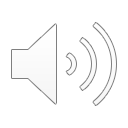 [Speaker Notes: Some children may be happy hopping from 23.5 to 23.64 in one jump.]
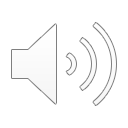 Revise using counting up (Frog) to subtract pairs of numbers with two decimal places.
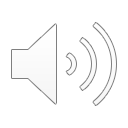 Let’s check…
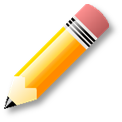 Now try using Frog to find the difference between 23.32 and 19.67.
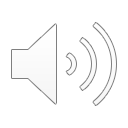 Frog hops 0.03 to 19.7, the next tenth.
… and another 0.3 to jump from 19.7 to 20...
… then 3.32 more to 23.32.
Now add the jumps 3.32 + 0.3 + 0.03 = ?
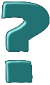 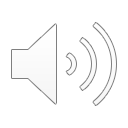 0.3
0.03
3.32
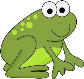 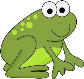 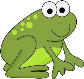 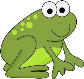 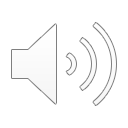 23.32
19.67
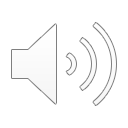 20
19.7
So 23.32 - 19.67 = 3.65
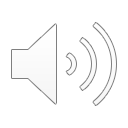 2
Year 5
[Speaker Notes: Share some of the children’s jottings. Some may be confident drawing a hop from 19.67 to 20 (using the complement to 100 for the number of hundredths needed); some may feel happier drawing a small hop to 19.7 first. 
Ask for a volunteer to SILENTLY demonstrate their working on the board, while a friend provides the voice to ‘commentate’ on their strategy.]